স্বাগতম
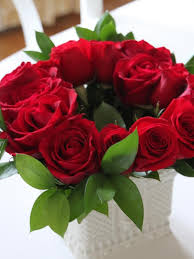 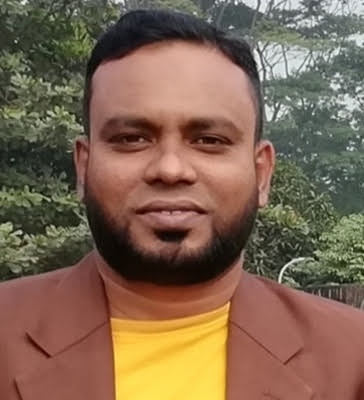 শিক্ষক পরিচিতি
মিজানুর রহমান
প্রভাষক
সমাজকর্ম বিভাগ
গাবতলী ডিগ্রী (অনার্স) কলেজ 
মুক্তাগাছা, ময়মনসিংহ।
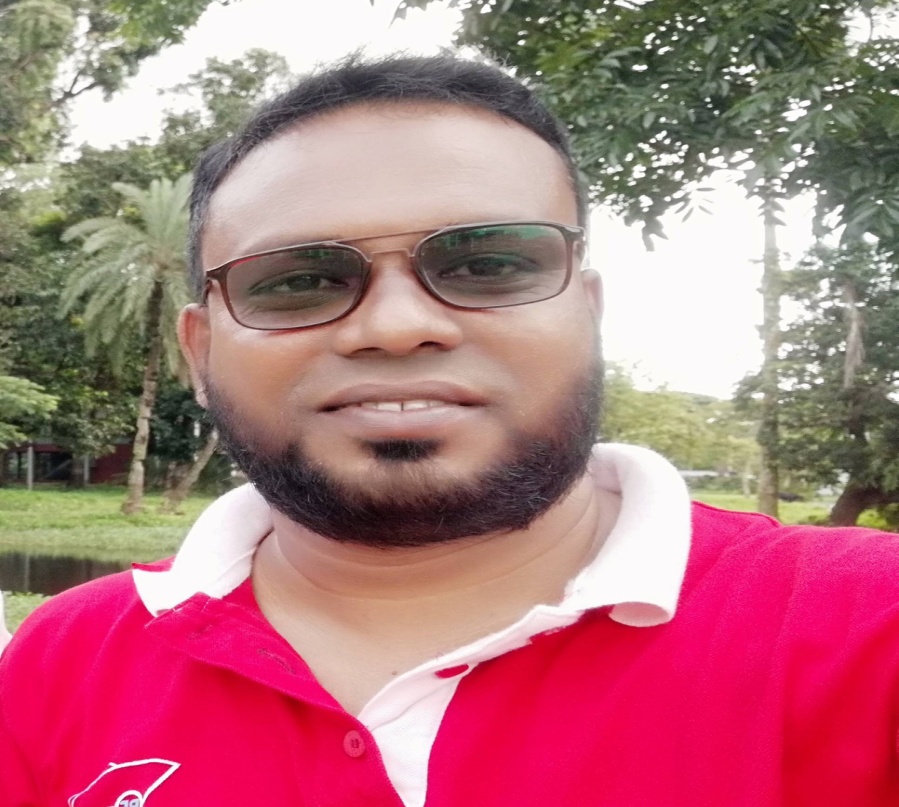 পাঠ পরিচিতি
সমাজকর্ম দ্বিতীয় পত্র
অধ্যায় ঃতৃতীয় 
সামাজিক সমস্যা সমাধানে সমাজকর্ম
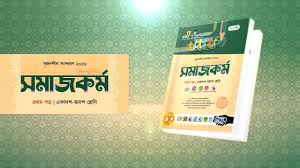 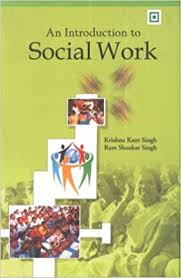 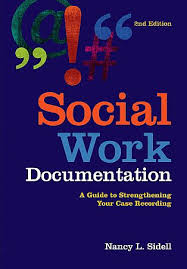 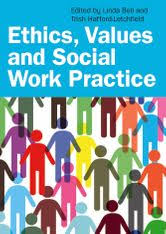 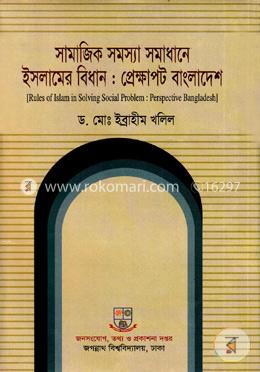 সমস্যার ছবি
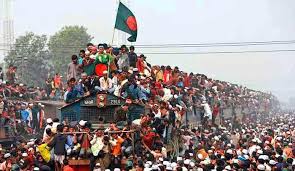 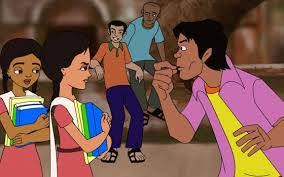 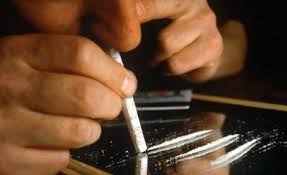 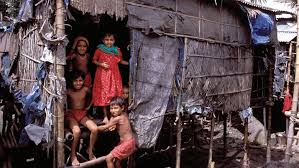 শিখনফল
সামাজিক সমস্যা সম্পর্কে বিশ্লেষণ করতে পারবে ।
সামাজিক সমস্যার কারণ বর্ণণা করতে পারবে ।
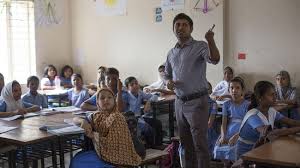 উপস্থাপন
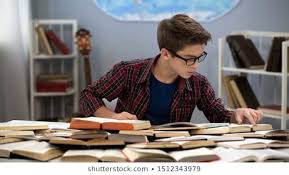 একক কাজ ঃ 


যৌথ কাজ ঃ 

দলীয় কাজ ঃ
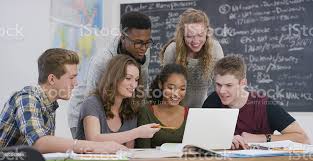 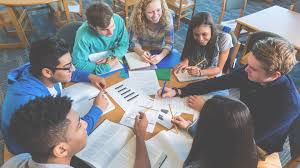 মূল্যায়ণ
সামাজিক সমস্যা কি কি ?
সমস্যা দুরীকরণে উপায় কি  কি ?
বাড়ীর  কাজ
তোমার পরিবারে যেসব সমস্যার সম্মুখীন হও তা ৩০ বাক্যে লিখ ।
ধন্যবাদ
মিজানুর রহমান
প্রভাষক
সমাজকর্ম বিভাগ
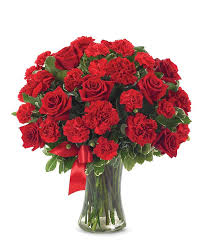 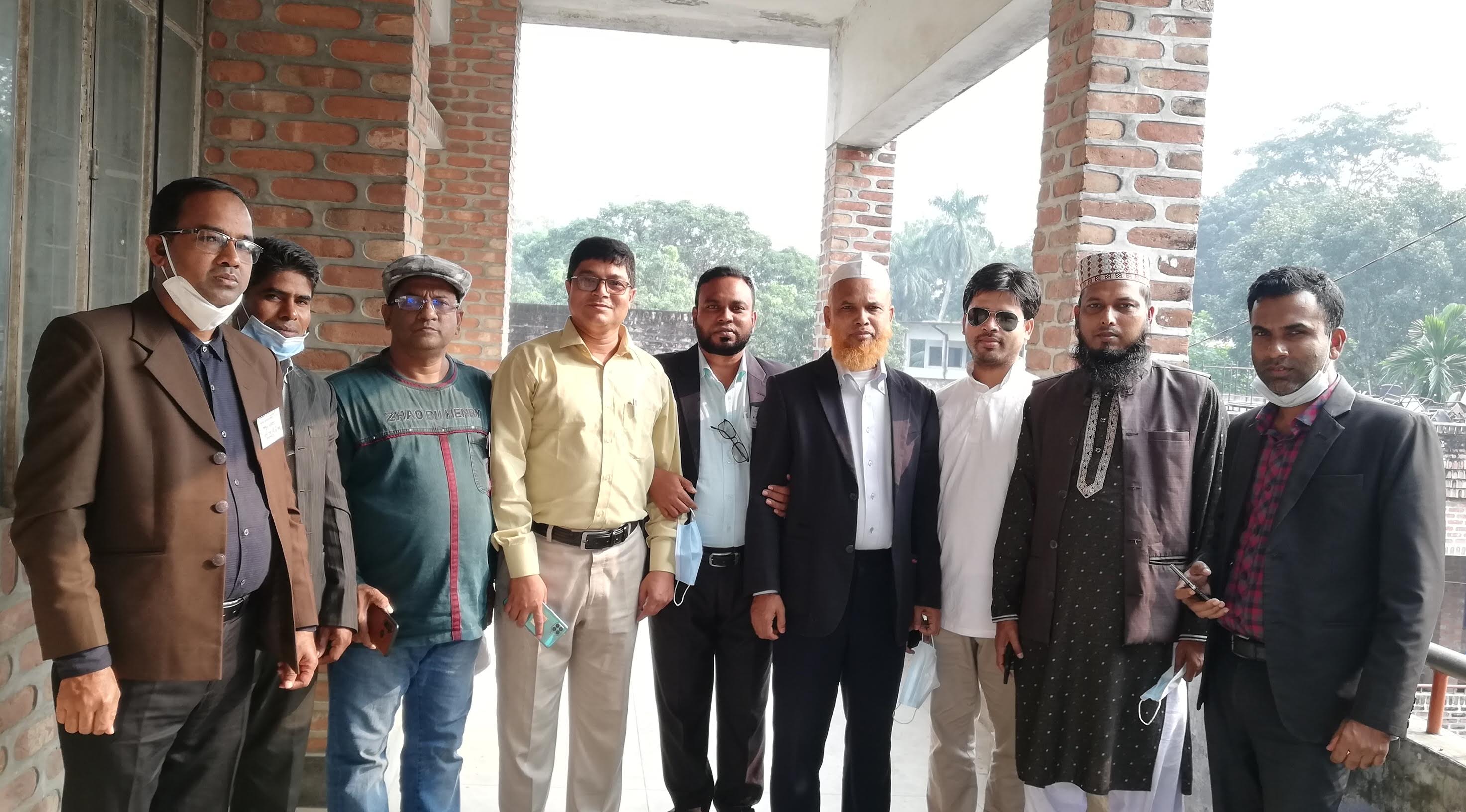